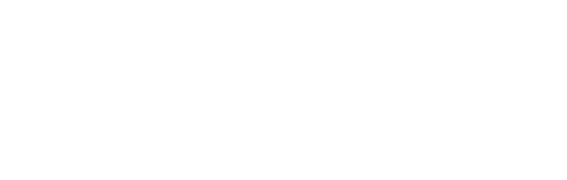 SESSIONE INFORMATIVA FULBRIGHT
Comune di Ferrara - Agenzia Informagiovani
Università degli Studi di  Ferrara, 30 ottobre 2013
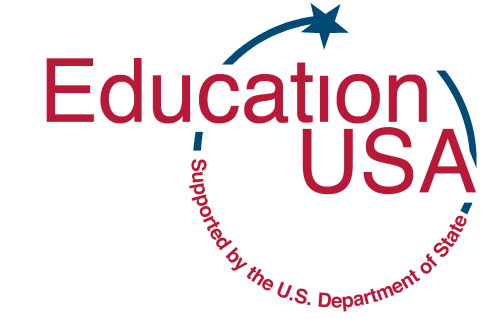 Sandro Zinani, Educational AdvisorThe U.S. – Italy Fulbright Commission
Argomenti
La Commissione Fulbright
Postgraduate study negli Stati Uniti
Borse di Studio Fulbright
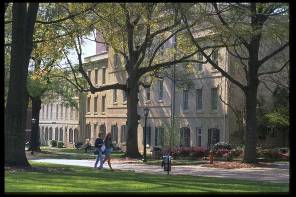 1. La Commissione Fulbright
Commissione per gli Scambi Culturali fra l’Italia e gli Stati Uniti  The U.S. – Italy Fulbright Commission
Opera in Italia dal 1948
Opera su base binazionale con finanziamenti erogati dal Governo statunitense ed italiano
Assegna borse di studio a cittadini italiani e statunitensi
Servizio Informazioni Fulbright sul sistema educativo italiano e statunitense supportato da EducationUSA
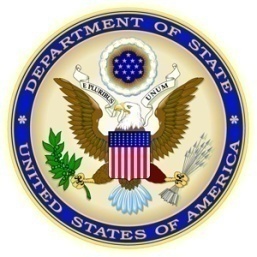 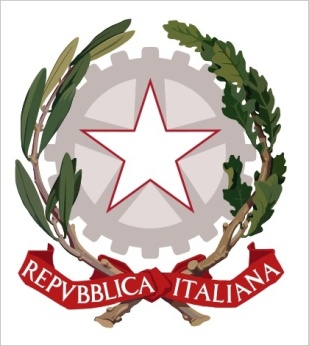 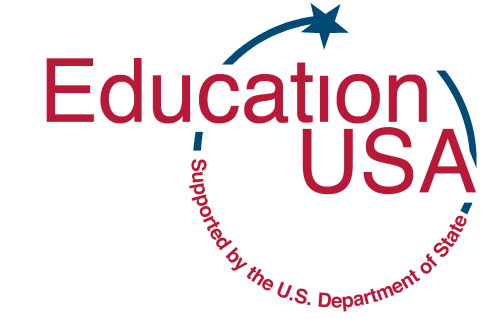 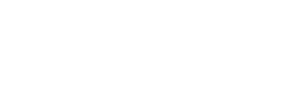 Obiettivi del Programma Fulbright
Incrementare la comprensione reciproca tra i cittadini degli Stati Uniti e i cittadini delle altre nazioni attraverso scambi culturali ovvero esperienze di studio, ricerca e insegnamento dei borsisti Fulbright.
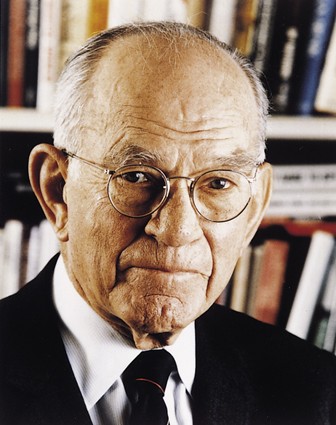 Senator J. William Fulbright
1905 - 1995
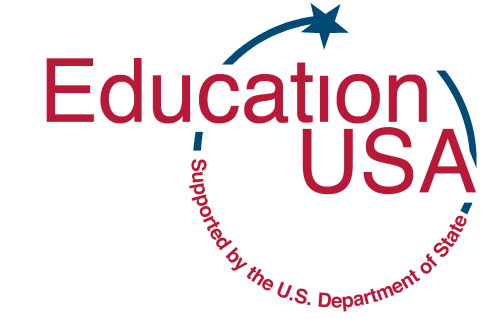 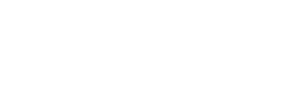 [Speaker Notes: Commissione Fulbright : Ente binazionale senza scopo di lucro, amministra il programma di borse di studio Fulbright dal 1948, data dell’accordo siglato tra il Governo Americano e il Governo Italiano. Il programma Fulbright  è nato dal disegno di legge sponsorizzato dal senatore democratico dello Stato dell’Arkansas William J. Fulbright  nel 1946.]
Attività della Commissione Fulbright
Borse di Studio Fulbright per cittadini italiani e statunitensi
Servizio Informazioni
Organizzazione di incontri e seminari
Collaborazione con università italiane e statunitensi
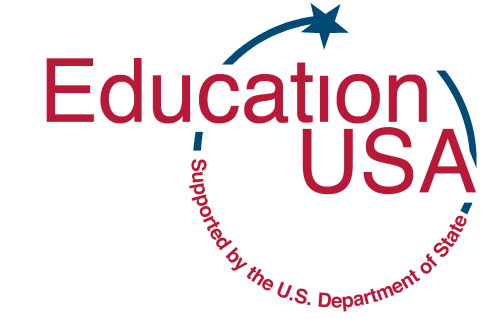 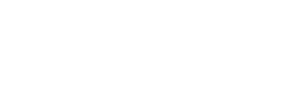 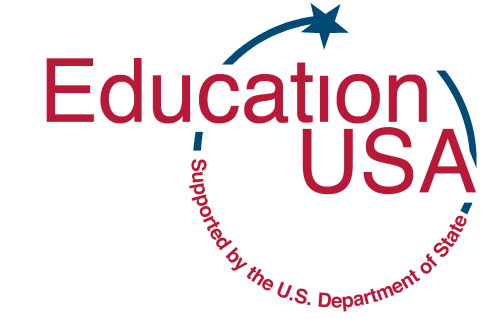 EducationUSA
Network oltre 400 uffici nel mondo supportati dallo U.S. Department of State
Mission:   Promuovere il Sistema Educativo statunitens fornendo informazioni obiettive, imparziali e accurate su istituzioni e percorsi di studio.
www.educationusa.state.gov 
www.facebook.com/EducationUSA 
www.twitter.com/EdUSAupdates
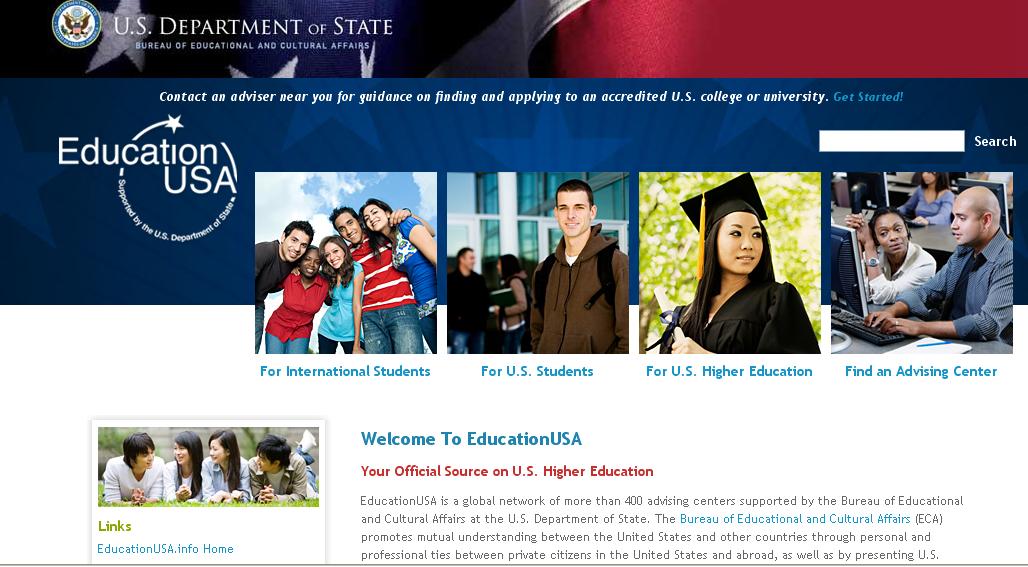 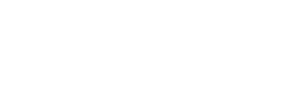 Attività e Servizi offerti
Informazioni via telefono, skype
Informazioni via email 
Webinar on line
Appuntamenti individuali
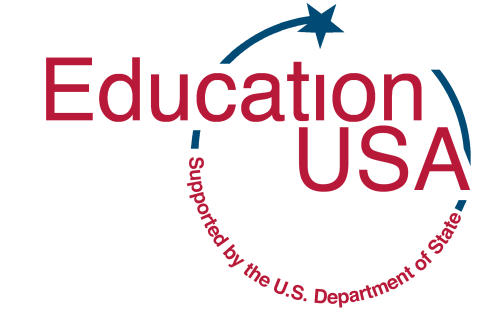 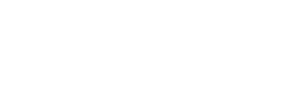 Guida allo Studio negli Stati Uniti
www.fulbright.it
Undergraduate Programs
Graduate Programs
 Summer Programs
  Internship Programs
 Corsi di lingua inglese
Financial Aid Opportunities
Test d’ammissione
Study VISA
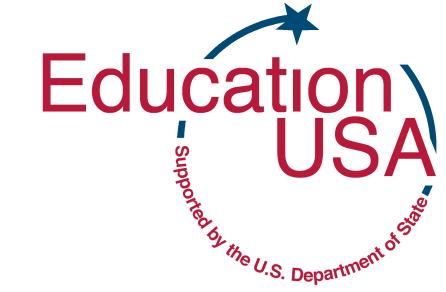 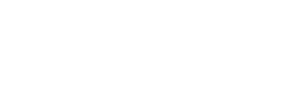 2. Postgraduate study negli Stati Uniti
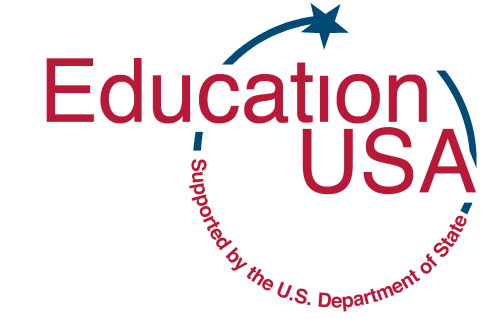 Perche’ gli Stati Uniti?
Perchè ogni anno oltre 600.000 studenti e più di 100.000 tra docenti e ricercatori scelgono gli Stati Uniti?
Qualità e flessibilità della proposta formativa
Molteplicità di istituzioni e programmi
Eccellenza della ricerca
Opportunità di finanziamenti per studio e ricerca
Multiculturalità dell’ambiente accademico         internazionale
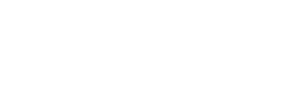 11
Il Percorso formativo negli Stati Uniti
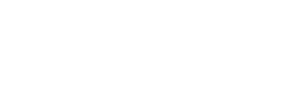 Graduate Programs: Quale percorso?
MASTER’S
orientamento verso la professione
approccio più pratico
per chi vuole raggiungere alti standard nella professione
DOCTORATE (Ph.D.)
maggiore orientamento verso la ricerca
maggiori fondi disponibili 
per coloro che hanno obiettivi di insegnamento o ricerca
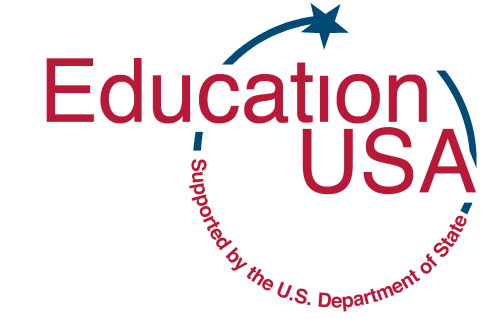 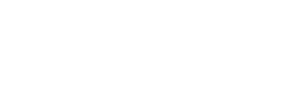 13
Come selezionare le università
Criteri da considerare:
Eccellenza accademica/docenti
Opportunità per la ricerca
Requisiti di ammissione/competitività
Costi/financial aid
Collocazione geografica





Risorse on line: 
gradschools.com (tutte le materie)
petersons.com (tutte le materie)
educationusa.state.gov (tutte le materie)
phds.org (dottorati mat. scient.)
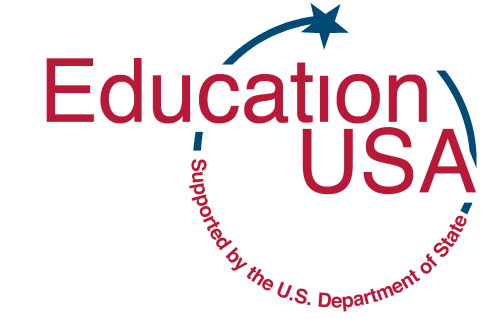 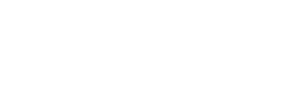 Come iscriversi a programmi Master o Ph.D
Standard University Application:
Application Forms
Transcripts
Statement of purpose / Study Project
Curriculum Vitae
Reference letters 
Standardized Test scores (Toefl, Gre or Gmat)
Financial documentation
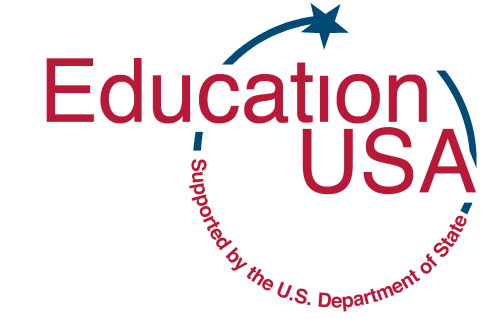 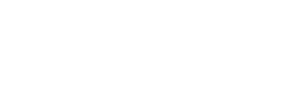 Tempistica
aprile-agosto: informati, scegli le università e i programmi, contatta i referee
settembre-dicembre: fai i test di ammissione (TOEFL, GRE etc.),prepara gli essays, ottieni i transcripts e le lettere di referenza,compila la application e contatta i professori negli USA
novembre-gennaio: invia application
aprile-maggio: ricevi decisione università
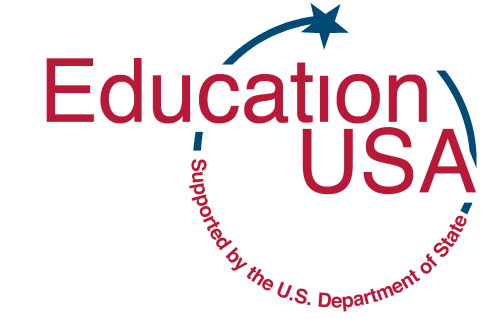 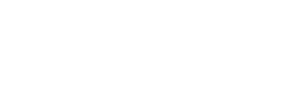 16
Quanto può costare
Costi totali: Tuition (tasse universitarie), room&board, fees, assicurazione medica, spese di trasporto ecc.

Costi indicativi medi
Università pubblica: tra $30.000 e $40.000
Università privata: tra 40.000 e $ 60.000

(fonte: Council of Graduate Schools)
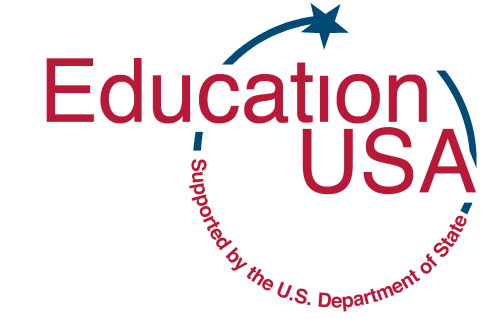 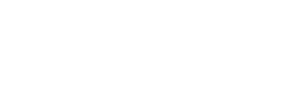 Fonti di finanziamento
Università negli Stati Uniti
Borse di studio Fulbright
Università in Italia
Risorse personali
Prestiti
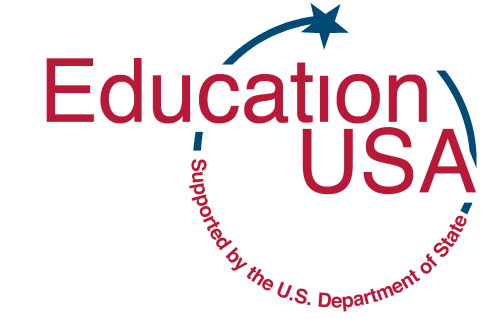 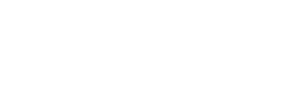 Finanziamenti università
Linee di tendenza
Molto competitivi, solo top students
Più finanziamenti per Ph.D.
Più fondi nelle discipline scientifiche (STEM:82% Ph.D., 55%Master’s candidates)

Tipologie
Fellowships o tuition scholarships
Assistantships: teaching (TA), research (RA), graduate (GA)
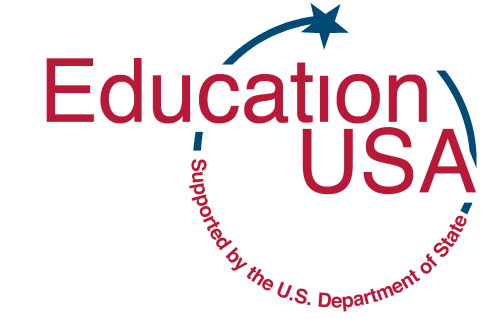 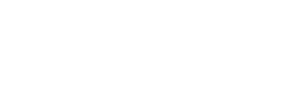 19
Risorse online
Website università
EducationUSA Financial Updates       educationusa.info/financial-aid
Database online
      fundingusstudy.org  
      iefa.org  
      edupass.org/finaid   
    
Fulbright weekly updates on Facebook & Twitter:         facebook.com/FulbrightCommissionItaly
Borse Fulbright       
The Italian Student Loan Fund       fondostudentiitaliani.it
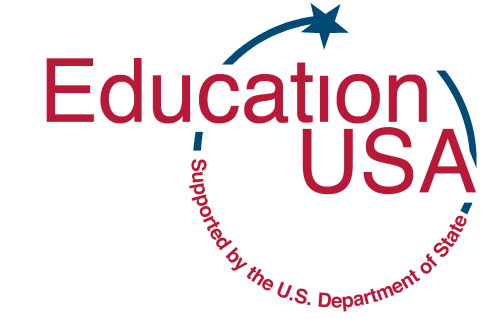 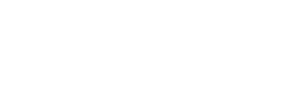 20
3. Borse di Studio Fulbright
Le borse di studio Fulbright sono offerte per...
Frequenza di corsi di specializzazione post laurea di Master’s o Ph.D.  -  Laureati e laureandi
Attuazione di progetti di ricerca – Assegnisti di ricerca, ricercatori, professori associati
Incarichi di insegnamento – Professori di prima e seconda fascia e ricercatori confermati a tempo indeterminato con affidamento didattico
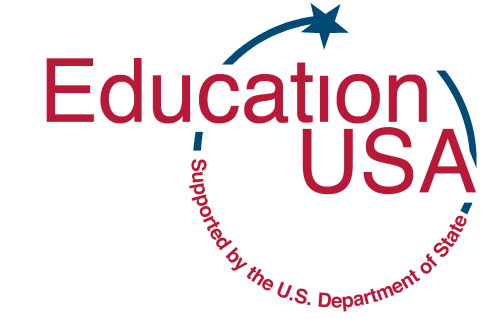 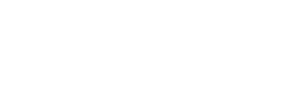 Benefit delle borse di studio Fulbright
Prestigio del Programma Fulbright e partecipazione al network dei borsisti Fulbright nel mondo 
Partecipazione a conferenze e seminari Fulbright
L’ammontare delle borse di studio Fulbright varia a secondo dei concorsi e delle categorie (studio, ricerca, insegnamento) 
Tutte le borse di studio includono un contributo per le spese di viaggio e la assicurazione medica erogata dallo US Department of State
Sponsorizzazione del Visto di ingresso J-1 (exchange visitor visa), esenzione dalla SEVIS fee
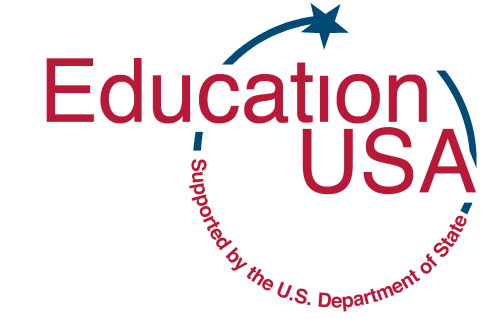 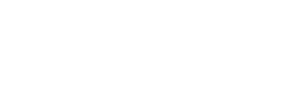 Informazioni sui concorsi e su come presentare domanda
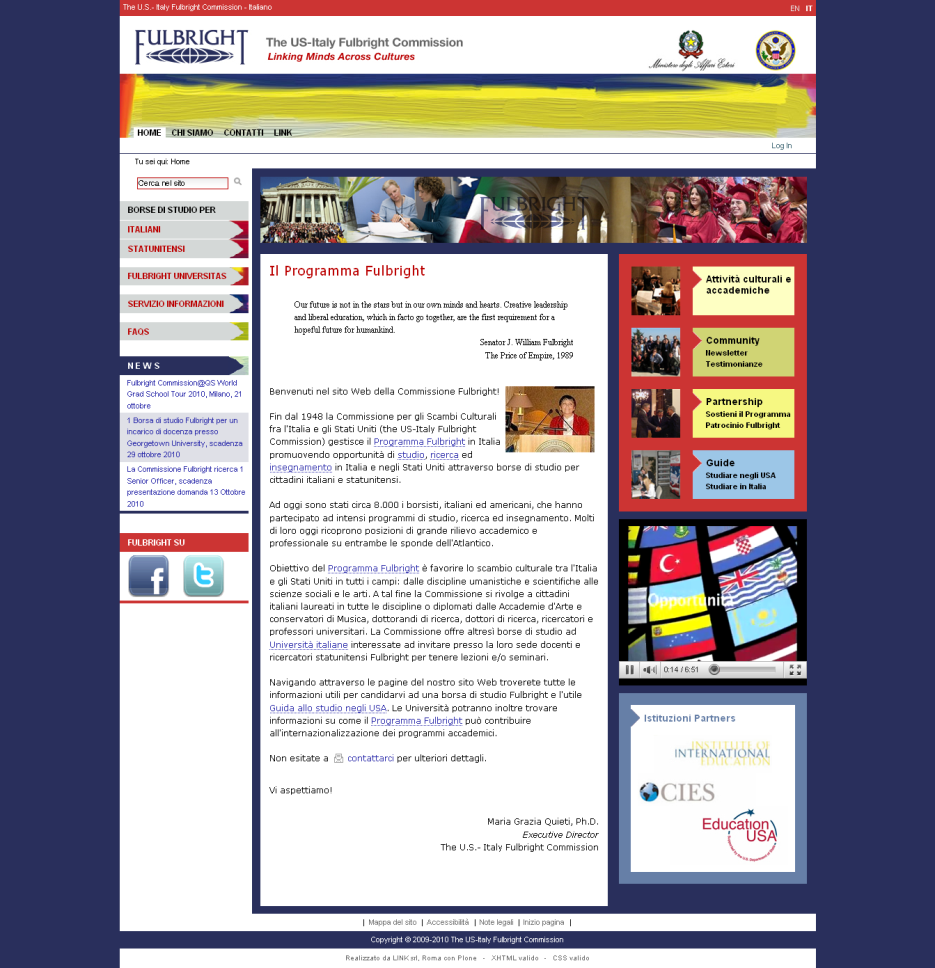 www.fulbright.it
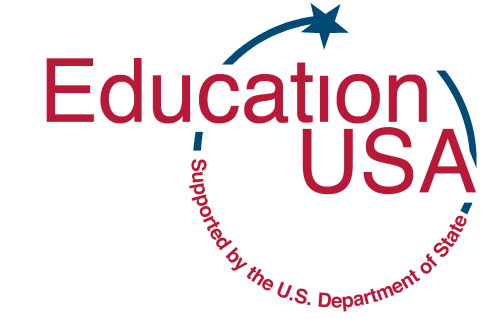 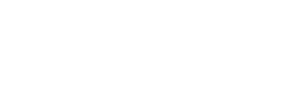 24
Graduate studies: Master e Ph.D.
15 Borse di studio Fulbright per la frequenza di corsi di Master e Ph.D. 
Requisiti
 Concorsi Self-Placed: Laurea triennale o specialistica

Concorsi IIE Placed: Laurea Specialistica

Conoscenza lingua inglese – certificato TOEFL o IELTS
Anni Accademici 2014-15 e 2015-16
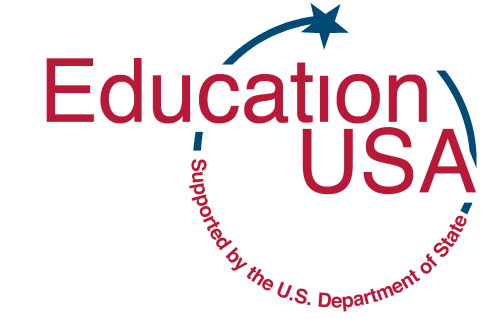 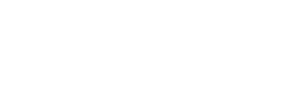 Concorsi Fulbright Self-Placed
Borse di studio Fulbright
assegnate a laureati che abbiano richiesto ed ottenuto autonomamente l’ammissione ad una università statunitenseTutte le discipline ad eccezione di Business Administration e discipline mediche in ambito clinico
Requisiti
                        Laurea triennale o specialistica
Anni Accademici 2014-15 e 2015-16
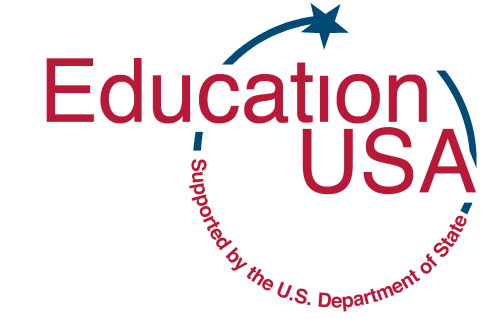 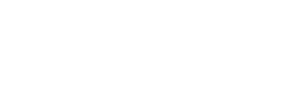 Concorsi Fulbright Self-Placed
Scadenza 6 Dicembre 2013 a.a. 2014-15 
4 Borse Fulbright Self-Placed  fino a  $38,000 
Master e Ph.D.  in tutte le discipline
1-2 Borse Fulbright – Finmeccanica  di $ 40,000 (per anno)
Master 1-2 anni in discipline scientifiche e tecnologiche 
1 Borsa Fulbright – Carlo Maria Santoro  di $ 38,500 
Master  in Relazioni Internazionali
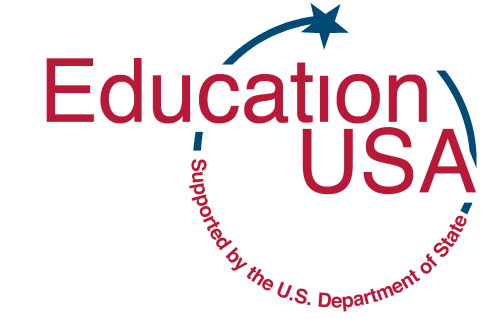 27
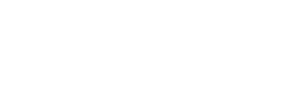 Concorsi Fulbright IIE – Placed
Borse Fulbright IIE-Placed

Il candidato indica le sue preferenze circa l’università statunitense nella Fulbright application
L’ammissione alle università statunitensi dei candidati Fulbright selezionati è a cura dell’Institute of International Education (IIE)Tutte le discipline ad eccezione di Business Administration e discipline mediche in ambito clinico                                     Requisiti
Laurea vecchio ordinamento o specialistica
Anno Accademico 2015-16
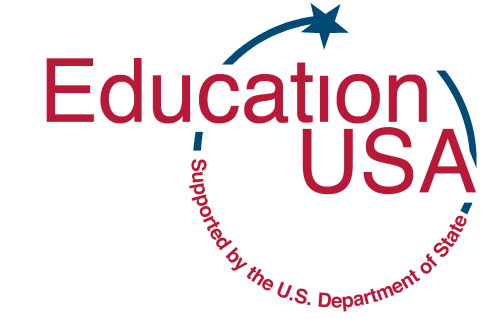 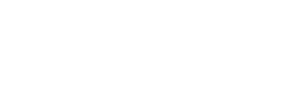 Concorsi Fulbright IIE - Placed
4 Borse Fulbright IIE-Placed fino a  $38,000 
Master e Ph.D. in tutte le discipline

1 Borsa Fulbright – Carlo Maria Santoro  da $ 38,500 
Master in Relazioni Internazionali


Scadenza 14 aprile 2014 a.a. 2015-16
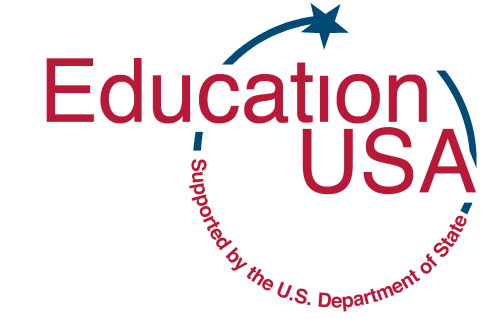 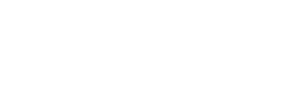 Ricerca: Research Scholar
11 Borse di studio Fulbright fino a $12.000

Progetti di ricerca concordati con una università americana 
6-9 mesi con inizio il 15 settembre 2014
Tutte le discipline ad eccezione di Business Administration e discipline mediche in ambito clinico
Assegnisti di ricerca, Ricercatori, Professori



Scadenza 9 gennaio 2014 – a.a. 2014-15
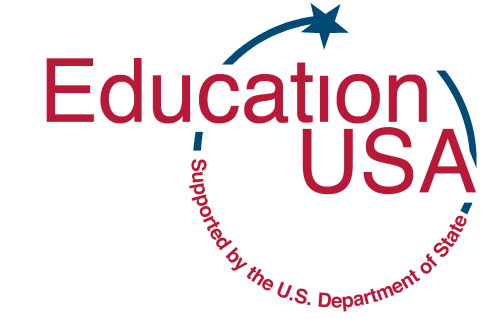 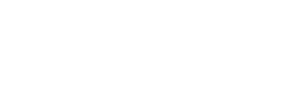 Fulbright Schuman Program
Borse di studio Fulbright per progetti di ricerca in Studi Europei e Storia delle Relazioni tra Europa e Stati Uniti (3-9 mesi) precedentemente concordati con una università americana
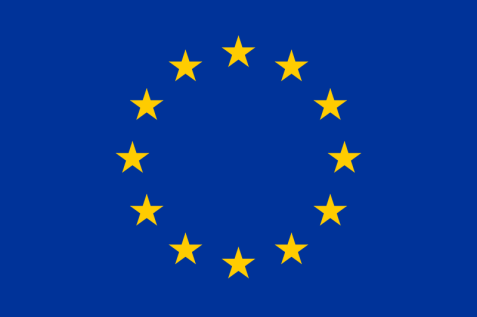 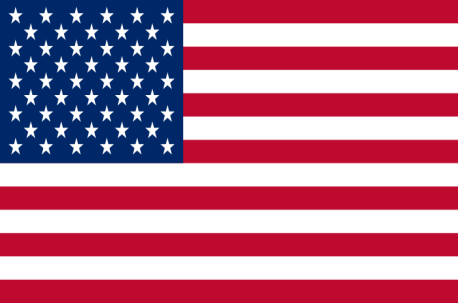 Scadenza Febbraio 2014 - a.a. 2014-15
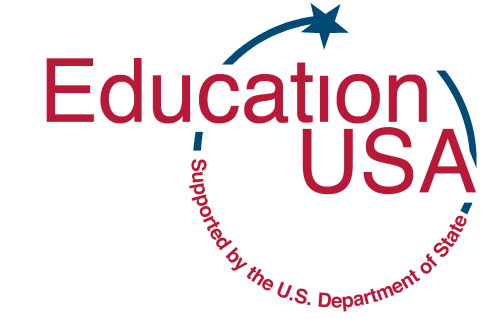 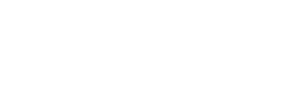 Progetti di Ricerca – Lettera di invito
Inizio periodo di ricerca fra 15 settembre 2014 e 31 maggio 2015
Firma Dean o Chair del Department
Breve introduzione programma di ricerca
Data di inizio e durata del programma
Docente (faculty supervisor o faculty associate)  di riferimento
Eventuali aiuti finanziari
Eventuali facilitazioni logistiche e/o     accademiche
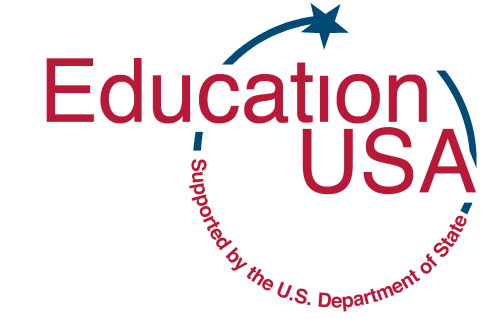 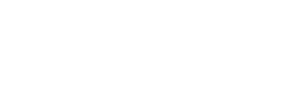 Insegnamento:  Fulbright FLTA Program
4 Borse di studio Fulbright per assistentati all'insegnamento della lingua e cultura  presso college ed università negli USA
Requisiti
 Massimo 29 anni  alla scadenza del concorso
 Laurea Triennale o Magistrale
 Esperienza di insegnamento lingua inglese e/o italiana (i.e. Tirocinio didattico)
 TOEFL 79-80
Benefit
 5,400 $ contributo spese di soggiorno
 sitpendio mensile 200 $ - 500 $
 copertura parziale/totale costi vitto & alloggio campus
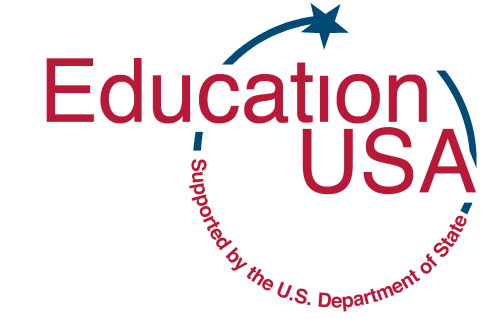 22 luglio 2014, a.a. 2015-2016
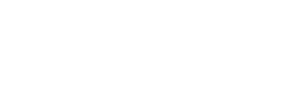 10/29/2013
33
Incarichi di insegnamento:     Fulbright Chairs
5 Incarichi di insegnamento Fulbright  di 3-5 mesi  in studi italiani nell’ambito delle discipline Umanistiche e Sociali presso:   
     Georgetown University
     University of Chicago
     University of Notre Dame
     University of  Pittsburgh
     Northwestern UniversityDocenti universitari di prima o seconda fascia  ricercatori   confermati a tempo indeterminato con affidamento didattico
Entità della borsa compresa tra $ 18,000 e $ 24,000
Scadenza ott. 2013 – febb 2014 a.a. 2014-2015
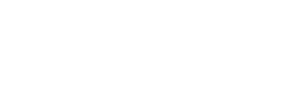 10/29/2013
34
Contatti
Commissione per gli Scambi Culturali  fra l’Italia e  gli Stati Uniti 
(The U.S. - Italy Fulbright Commission)www.fulbright.it
         facebook.com/FulbrightCommissionItaly
         twitter.com/fulbrightitalia
         fulbrightcommissionitaly.blogspot.com
          szinani@fulbright.it 
          tel 06 – 48.88.211 
          Via Castelfidardo 8, Roma
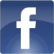 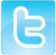 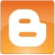 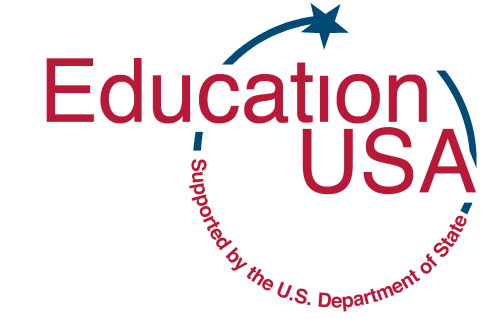 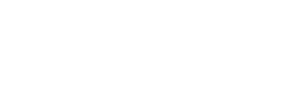 [Speaker Notes: D-Orbit sviluppa satelliti artificiali in grado di eliminare i detriti spaziali che si accumulano nell'atmosfera (Rossettini, Milano e Panesi, .....).
Bioecopest srl svolge attività di ricerca, sviluppo e marketing di prodotti naturali innovativi ed eco-compatibili: i biopesticidi, efficaci per il contenimento biologico di organismi nocivi alle piante agrarie e ornamentali, agli animali o agli esseri viventi. (Ruiu, Sardegna)
Smania :spin off di prodotti hi-tech specializzato nella ricerca, progettazione e sviluppo di interfacce neurali innovative. (Silvia Bossi, Pisa)
Cellec Biotek AG :startup che sviluppa e vende biorettori, dispositivi biotecnologici che permettono di coltivare le cellule in tre dimensioni e di generare tessuti biologici per scopi che vanno dalla ricerca di base, alla clinica, allo sviuppo di nuovi farmaci  (Giovenzana, Modena)
Ecce customer :è una piattaforma web che permette alle aziende di gestire la propria presenza all’interno dei social network  (Palmisano, Roma)]
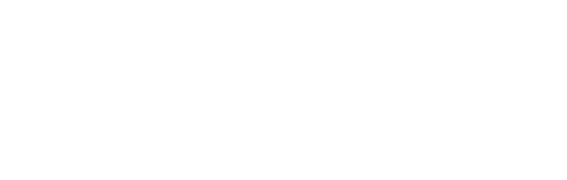 Domande?info@fulbright.it
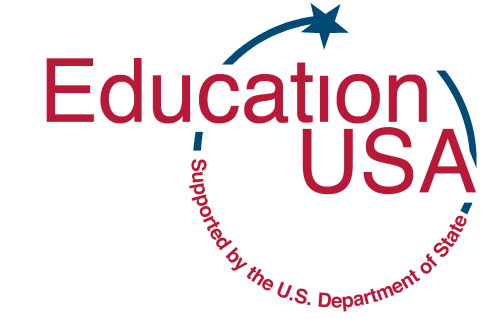